Let’s CLIL !!!
Content
Language
Integrated
Learning
Georgia Kosma 2014
1
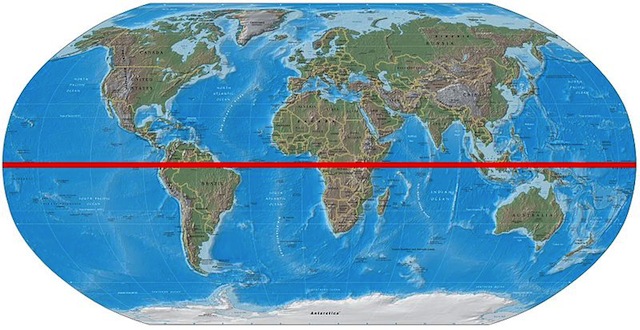 Georgia Kosma 2014
2
Olympic games emblem
Georgia Kosma 2014
3
Olympic Games emblem (colors&continents)
Georgia Kosma 2014
4
Continents- Oceans distribution
Georgia Kosma 2014
5
Continents comparison
Georgia Kosma 2014
6
Oceans comparison
Georgia Kosma 2014
7
Antarctica ice melting
Georgia Kosma 2014
8
Antarctica ice melting
Georgia Kosma 2014
9
Antarctica ice melting
Georgia Kosma 2014
10